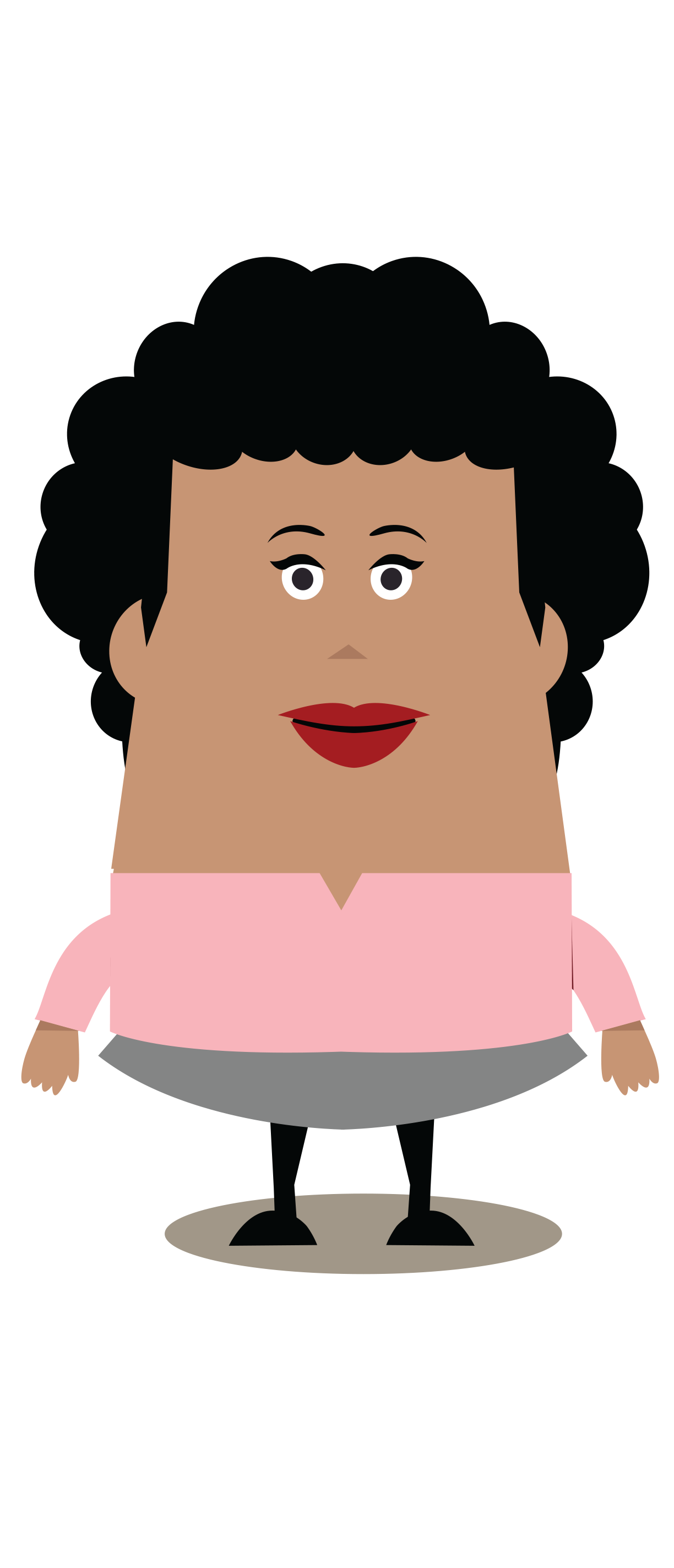 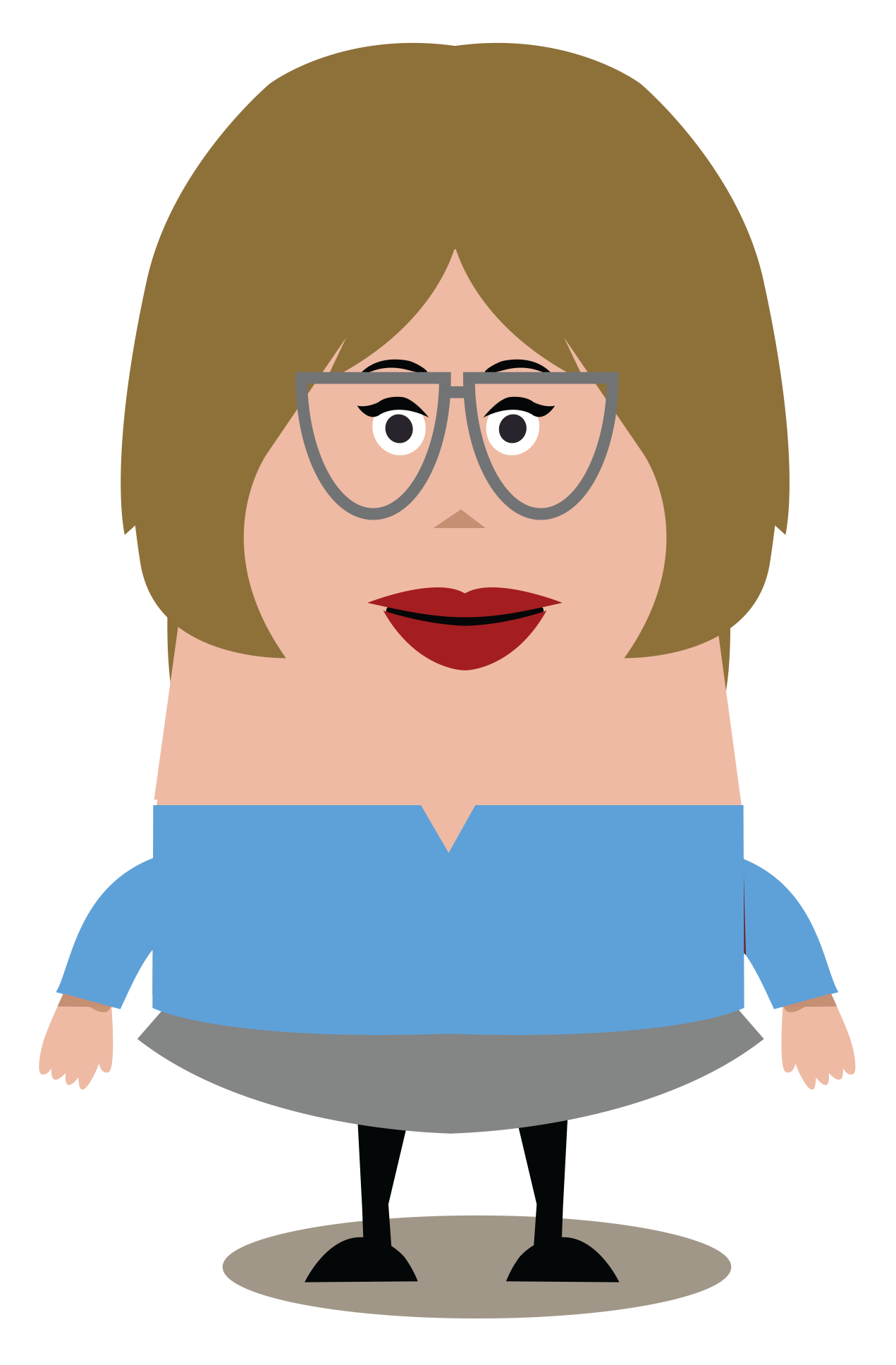 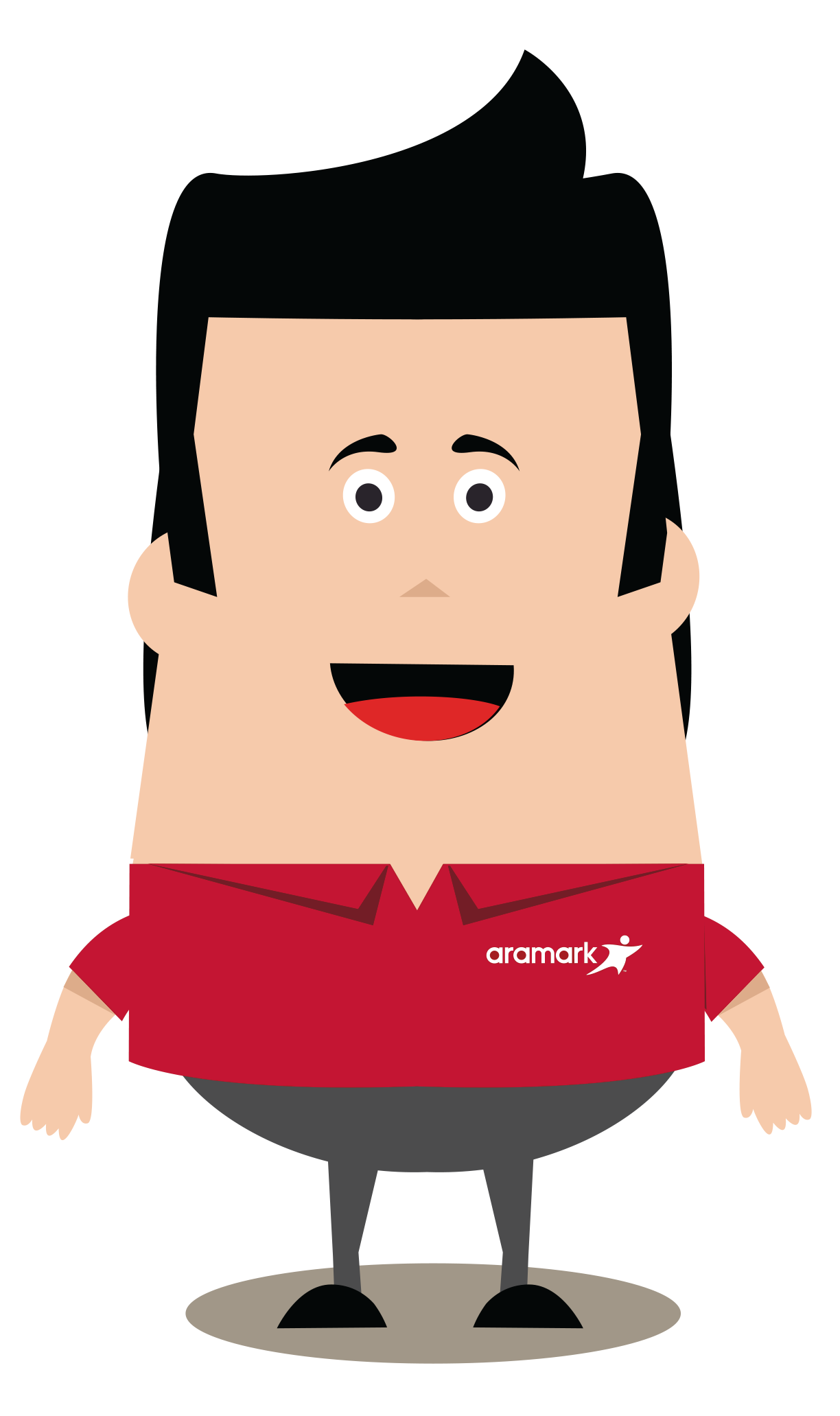 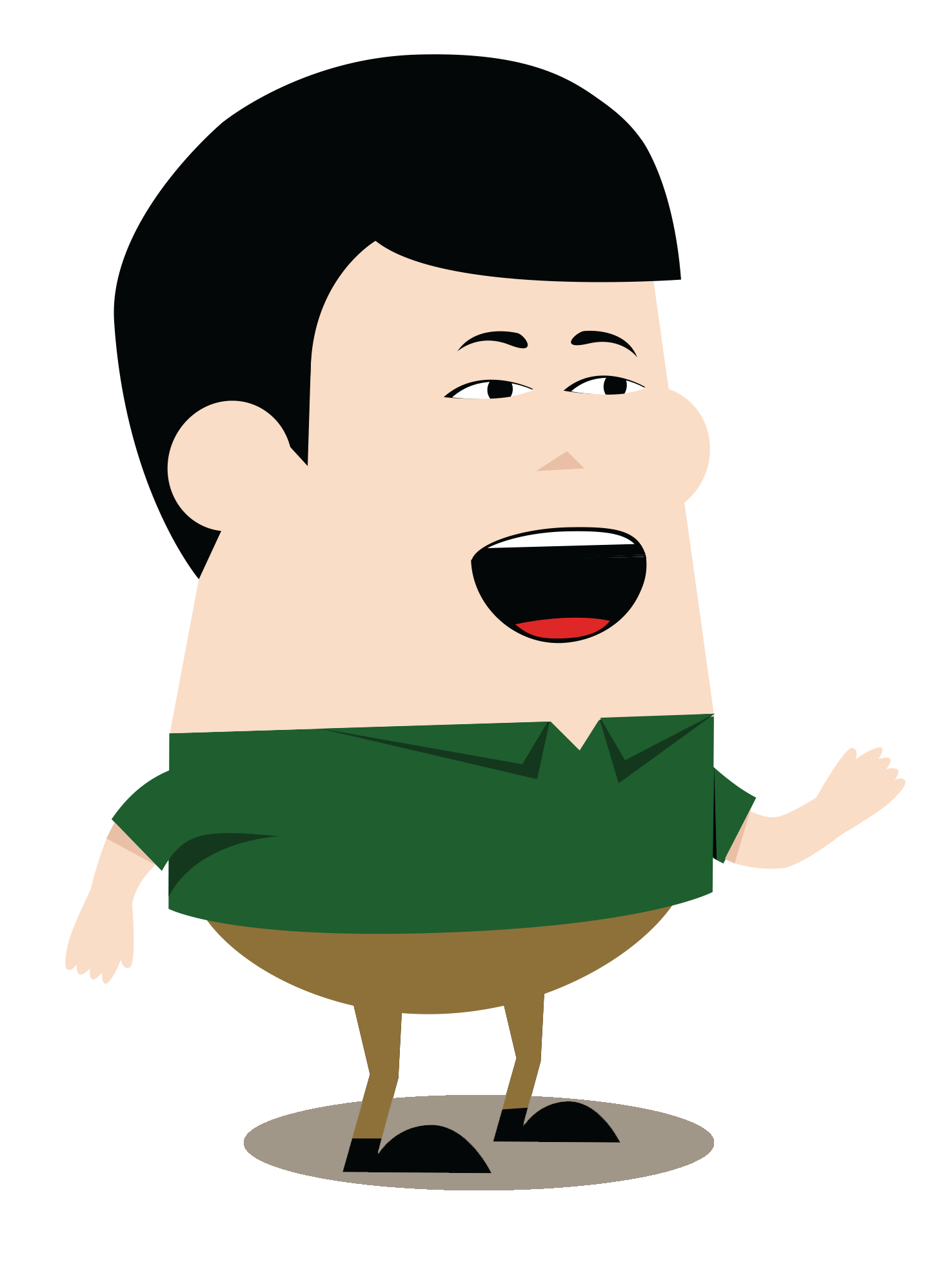 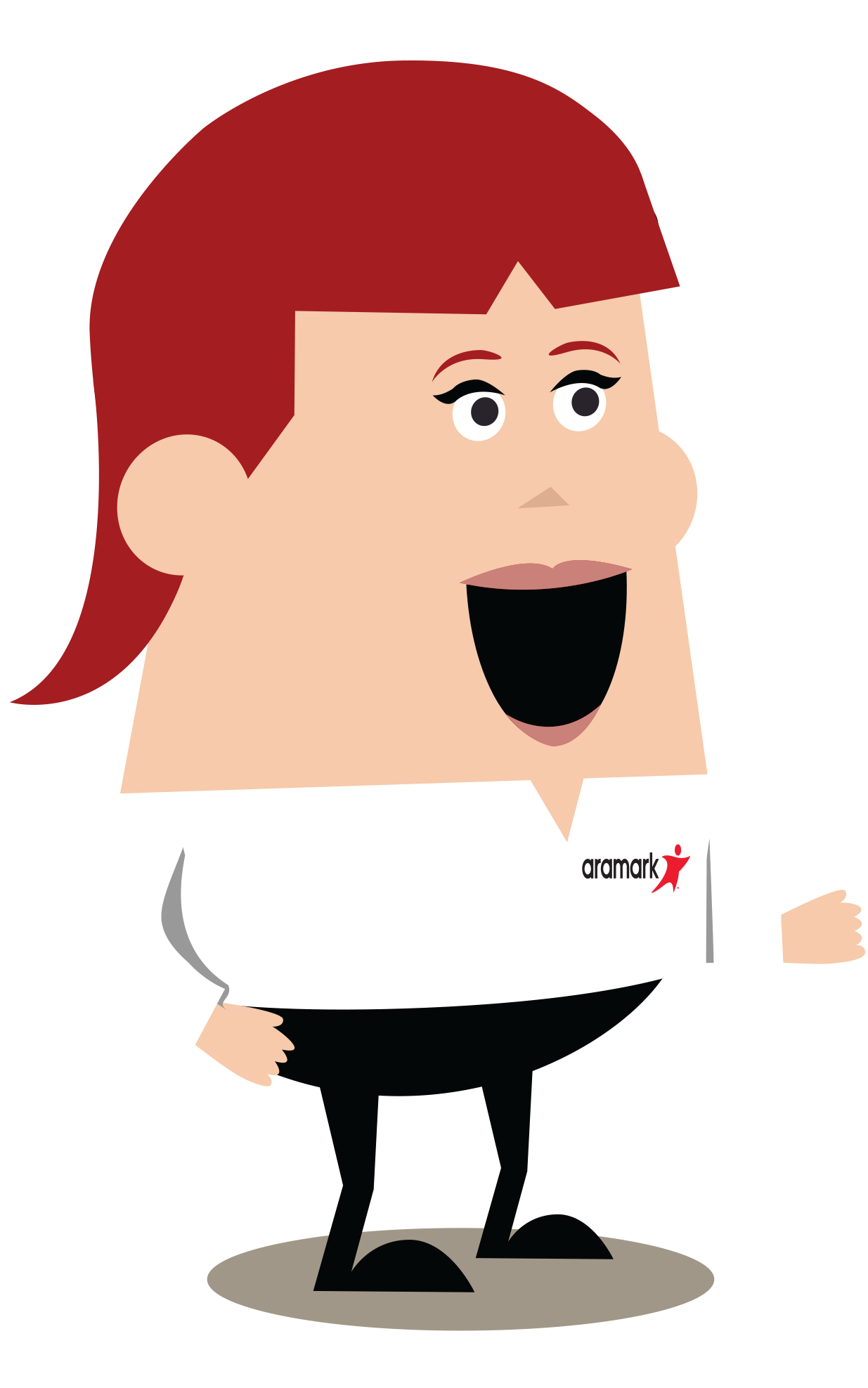 Sondage 2019 sur l'engagement des employés
<Insérer le nom de l'unité>
[Speaker Notes: Objet du support de présentation pour l'animateur : ce support de présentation facilitera la conduite de vos sessions « Nous vous avons entendus ». Utilisez-le pour les sessions destinées aux équipes de direction et aux collaborateurs de première ligne. Assurez-vous de renseigner les informations requises (le cas échéant) avant de débuter les sessions.

Ce support comprend également de nombreuses REMARQUES.

À FAIRE : remplacez <Insérer le nom de l'unité> par le nom de votre compte/unité avant d'utiliser le support de présentation et d'animer vos sessions « Nous vous avons entendus ».]
Objectifs du sondage
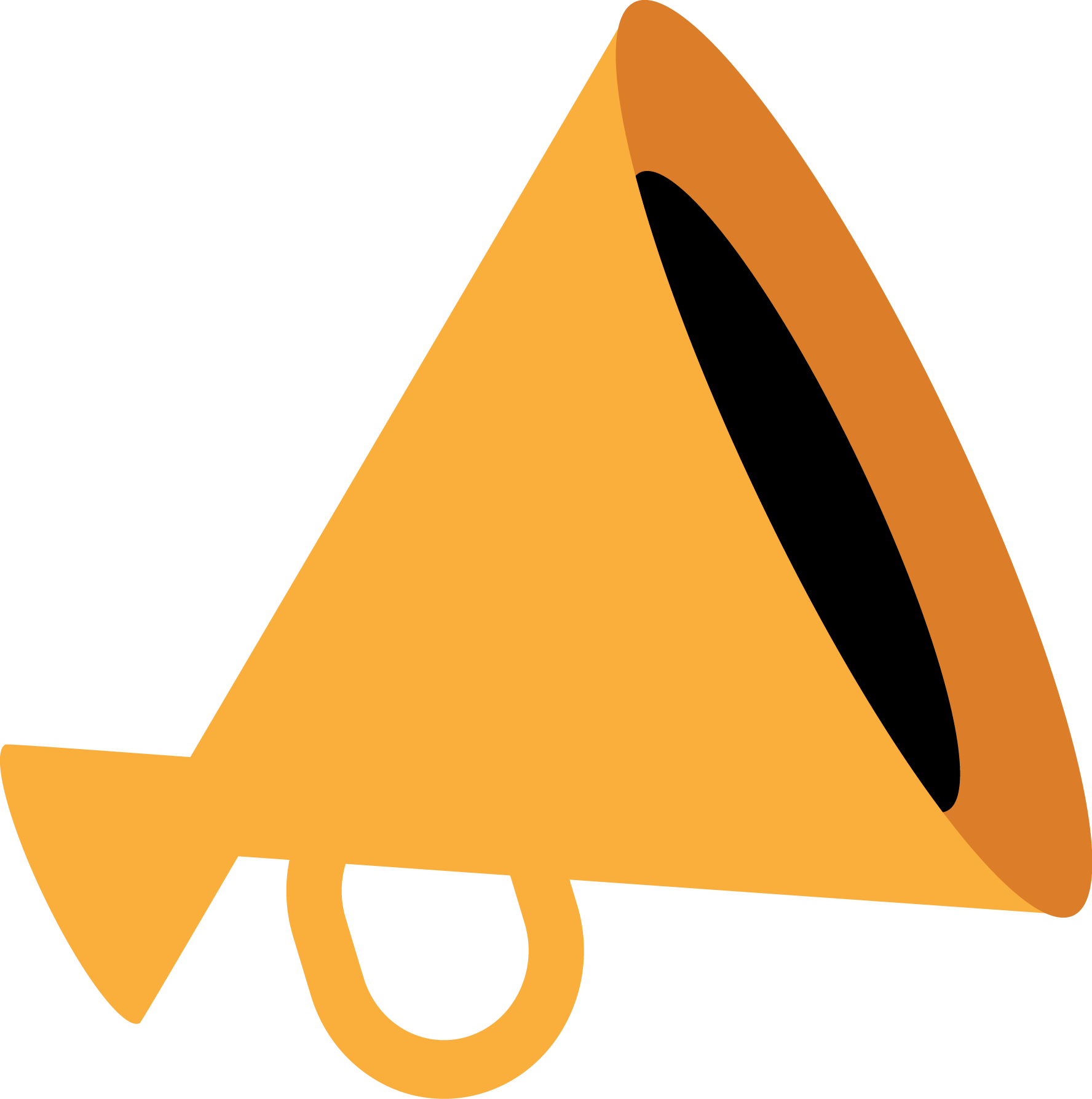 Le sondage mondial d'Aramark sur l'engagement offre à chaque employé l'opportunité de partager de façon sincère et confidentielle son point de vue sur Aramark concernant de nombreux sujets :
Direction de l'entreprise
Soutien/Ressources pour les employés
Outils et processus
Formation et développement

Les résultats du sondage permettent d'identifier des tendances concernant les attitudes et les perceptions des employés dans le temps.

Les responsables pourront identifier les points forts et les opportunités d'amélioration pour stimuler l'efficacité organisationnelle.
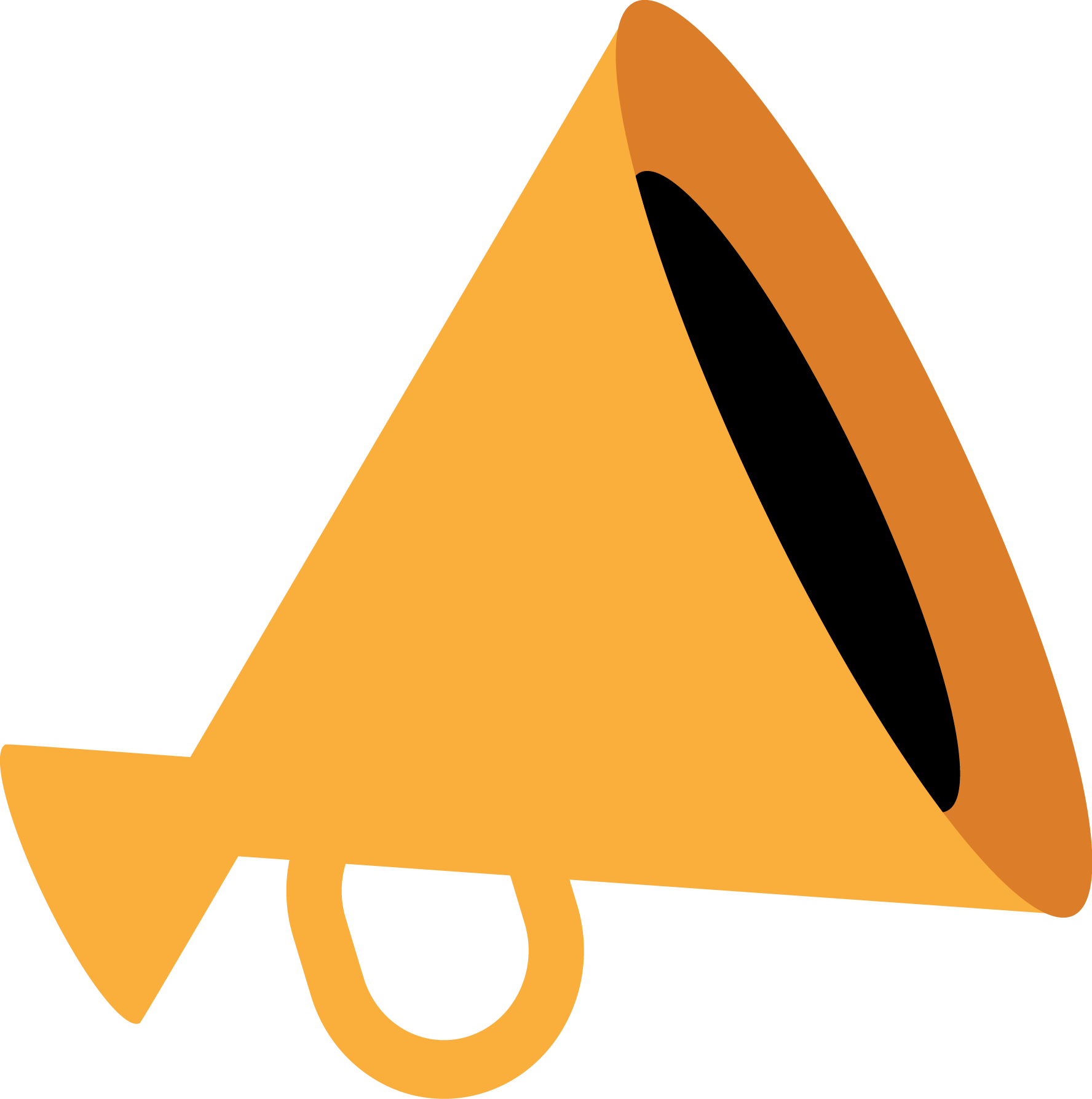 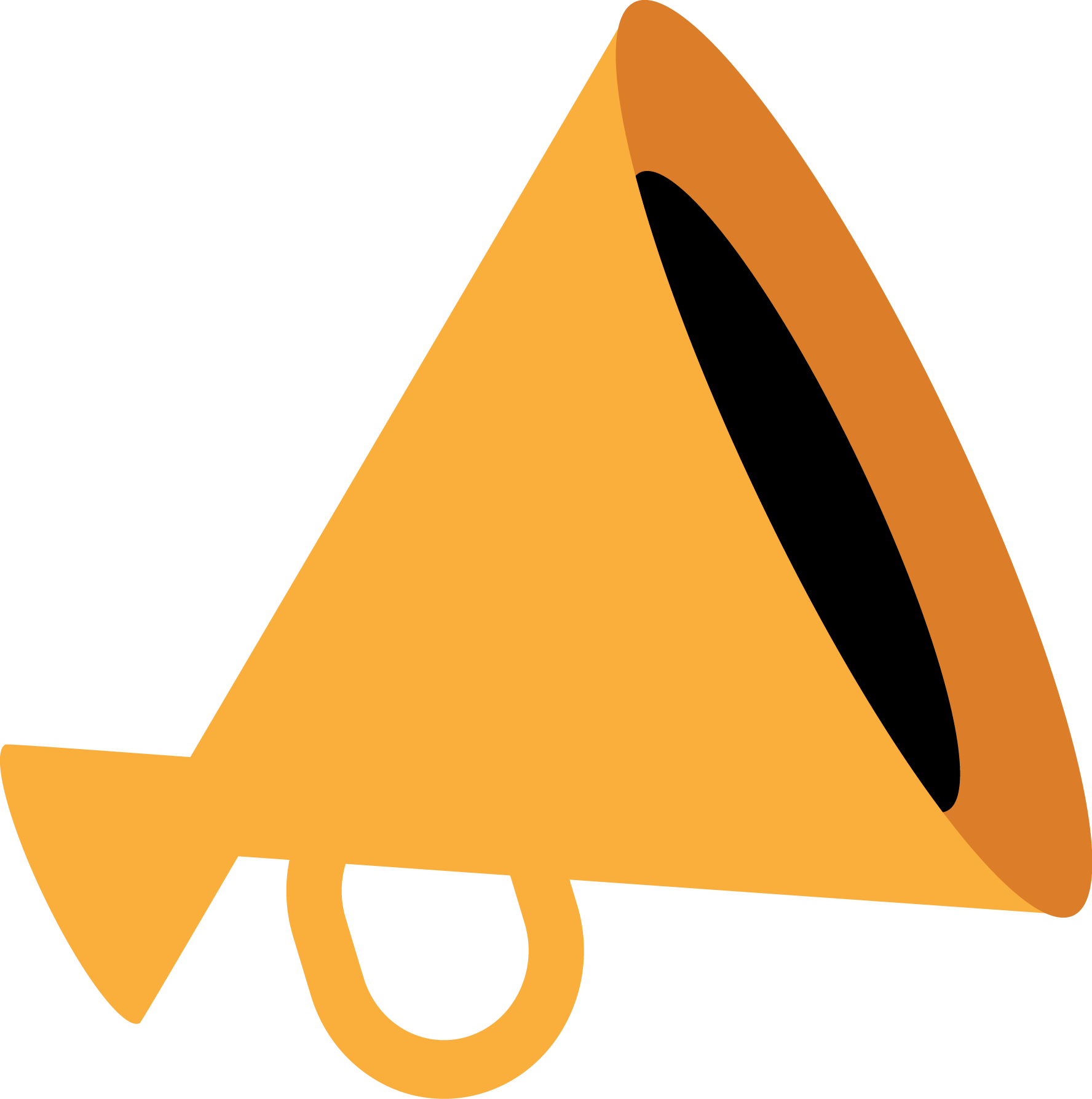 [Speaker Notes: À FAIRE : examinez les objectifs du sondage avec votre équipe.

REMARQUES : 
Discutez de l'objet du sondage et expliquez en quoi ses résultats aident l'entreprise à apporter des améliorations judicieuses qui optimisent l'efficacité organisationnelle.]
Réalisation du sondage
Processus relatif au sondage sur l'engagement
Suivi et communication des progrès accomplis
Analyse et interprétation des résultats
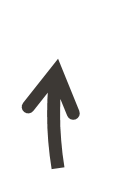 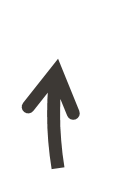 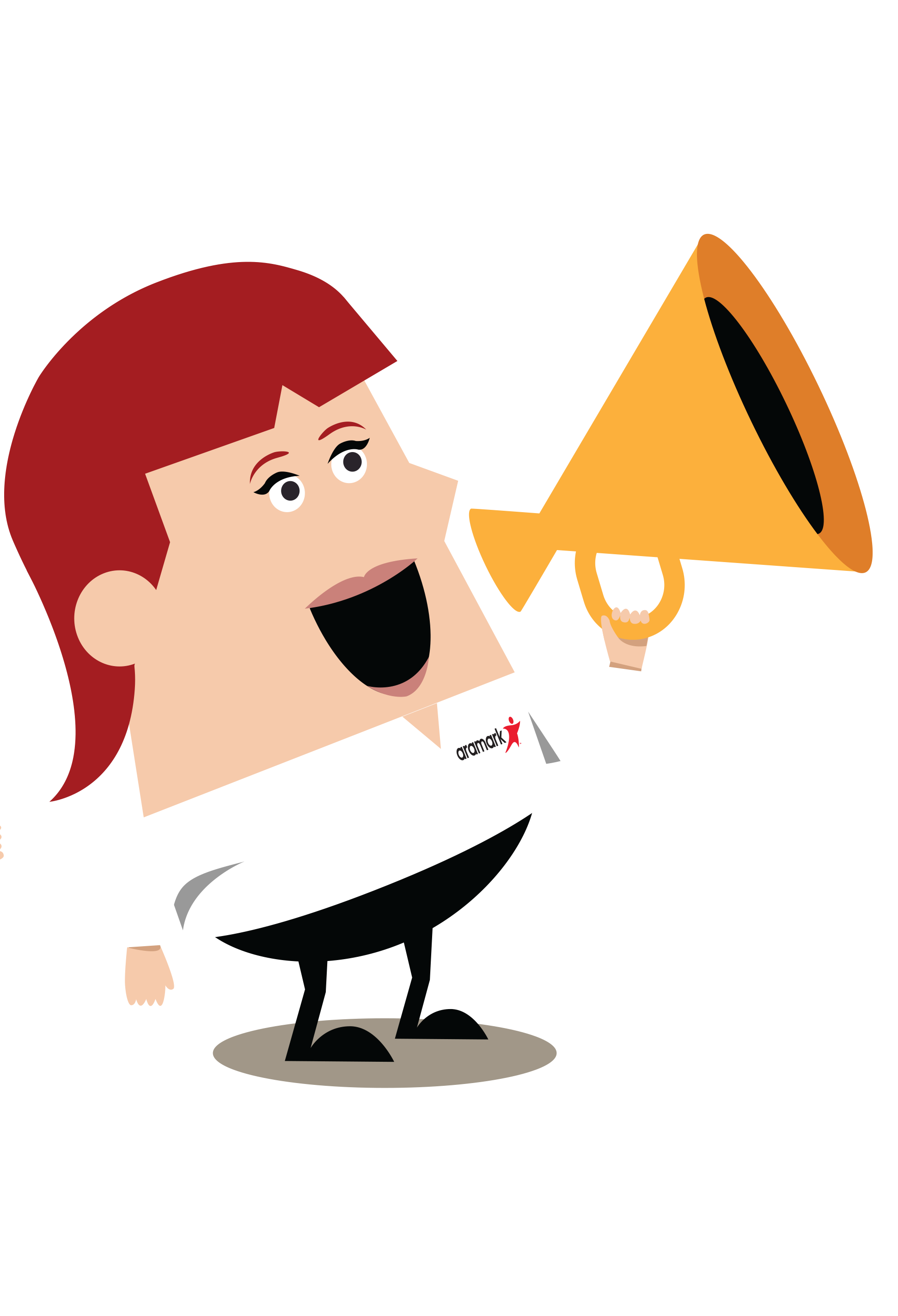 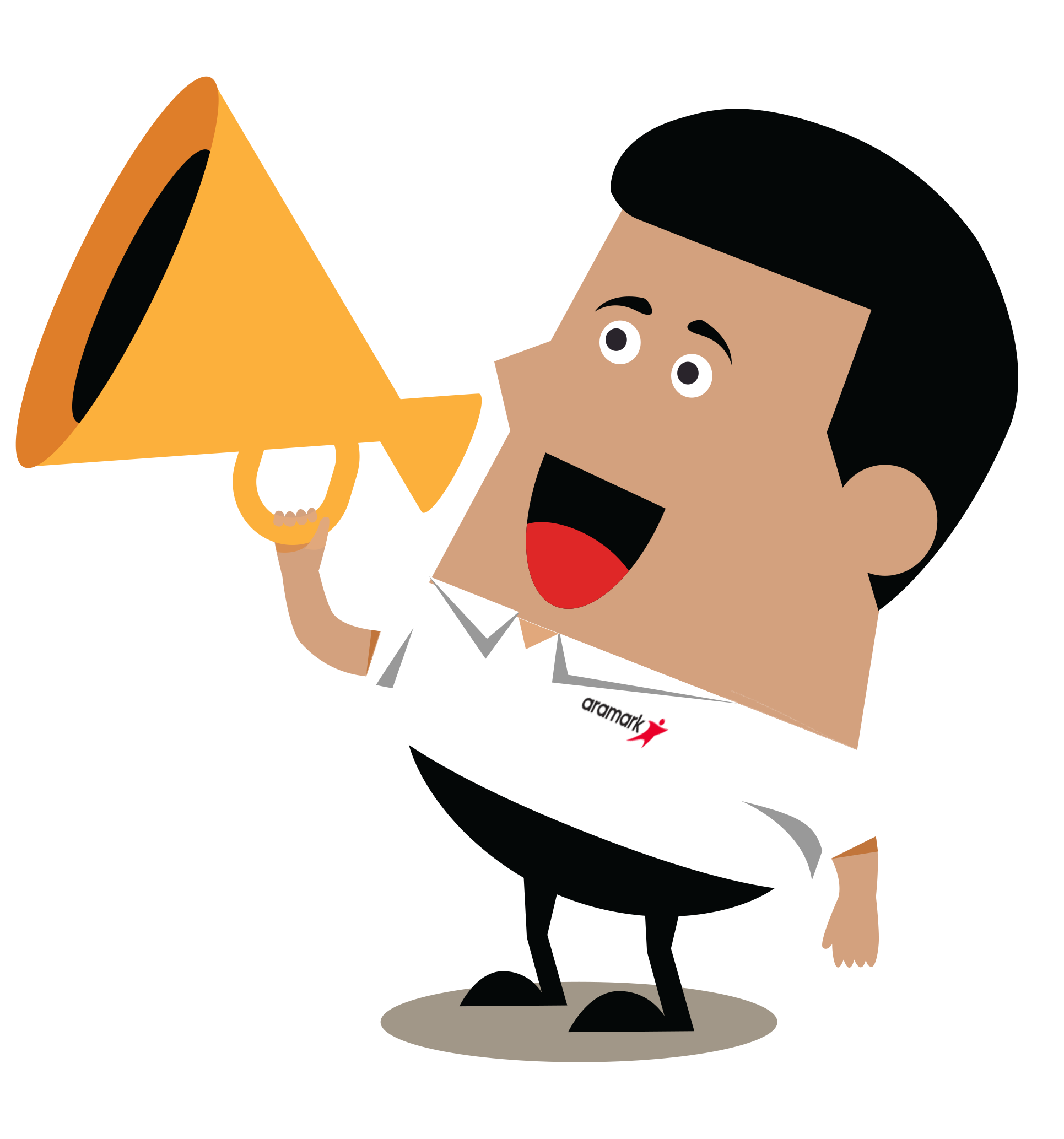 Mise en œuvre 
du plan
Communication des résultats et définition de priorités
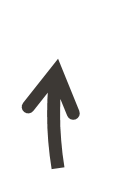 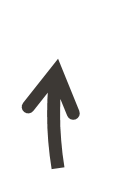 Développement de 
plans d'action
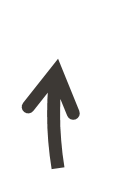 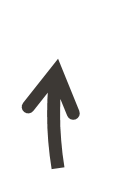 [Speaker Notes: À FAIRE : détaillez le processus associé au sondage sur l'engagement des employés.

REMARQUES : 
Étape 1 : Réalisation du sondage - Un panel d'employés sélectionnés de façon aléatoire est invité à répondre à notre enquête facultative et confidentielle.
Étape 2 : Analyse et interprétation des résultats - Une fois le sondage réalisé, les résultats sont compilés et analysés afin de déterminer le niveau d'engagement des employés dans l'ensemble de l'entreprise. 
Étape 3 : Communication des résultats et définition de priorités - Les résultats du sondage sont communiqués à l'ensemble de l'entreprise et des domaines d'amélioration prioritaires sont identifiés.
Étape 4 : Développement de plans d'action - Des plans d'action sont développés afin d'optimiser les domaines d'amélioration identifiés. 
Étape 5 : Mise en œuvre du plan - Les plans d'action sont exécutés. Il incombe aux responsables de veiller à la mise en œuvre des plans d'action qu'ils développent. 
Étape 6 : Suivi et communication des progrès accomplis - Les responsables assurent un suivi et communiquent les progrès accomplis tout au long de l'année. Les responsables profitent également de ces opportunités pour apporter des modifications et des ajouts à leur plan d'action, si nécessaire.]
Matrice d'efficacité des employés
Performances financières
Engagement
Implication
Volonté de se dépasser
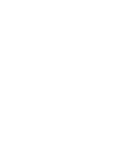 Satisfaction des clients
Résultats de l'entreprise
Efficacité des
employés
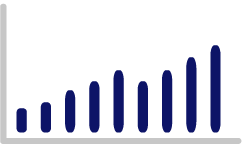 Habilitation
Rôles optimisés
Environnement de soutien
Attraction et fidélisation des talents
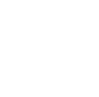 Performances des employés
[Speaker Notes: À FAIRE : étudiez la Matrice d'efficacité des employés

REMARQUES :
Nous avons conclu en 2013 un partenariat avec Hay Group et utilisons actuellement leur Matrice d'efficacité des employés.  Il existe deux facteurs indispensables pour favoriser l'efficacité des employés.  

L'engagement des employés se rapporte à :
l'implication qu'éprouvent les employés à l'égard de l'entreprise, 
leur volonté de recommander leur entreprise à des amis ou à des proches,
la fierté qu'ils ont de travailler pour l'entreprise,
leur intention de continuer à travailler pour l'entreprise.  

Ceci correspond à ce qu'ils souhaitent réaliser.

L'engagement est également lié à la volonté de se dépasser des employés, c'est-à-dire à leur volonté de dépasser les attentes ou d'en faire plus pour la réussite de l'entreprise. Cependant, à lui seul l'engagement ne suffit pas. Des études montrent que si neuf employés sur dix affirment avoir à cœur de réussir, moins des deux tiers estiment être aussi productifs que possible. Ce chiffre montre qu'un important potentiel reste inexploité. 

L'élément manquant est l'« habilitation ».

L'habilitation des employés est perçue à travers deux éléments :

des rôles optimisés, 
un environnement de soutien.

Le composant Rôles optimisés se rapporte au degré d'adéquation entre les employés et les exigences inhérentes à leur poste, notamment en termes de compétences, de capacités et de formation.  Il permet d'évaluer dans quelle mesure les compétences d'un employé correspondent à ses fonctions.

Le composant Environnement de soutien implique de structurer l'environnement de travail de telle sorte qu'il contribue à améliorer la productivité individuelle, et non à l'entraver, et qu'il élimine les obstacles et les difficultés qui compliquent la réalisation du travail. Dans un environnement de soutien, les employés disposent des ressources essentielles pour accomplir efficacement leur travail : accès aux informations, rôles clairement définis, commentaires et outils technologiques.

Ceci correspond à ce qu'ils peuvent réaliser. 

Si l'engagement et l'habilitation constituaient un vélo,  l'engagement serait le cadre et l'habilitation les roues. Les deux sont importants, mais sans roues le vélo n'irait pas bien loin.

Porter attention à la fois à l'engagement et à l'habilitation aura un impact plus fort pour votre entreprise que de se focaliser uniquement sur l'engagement. L'engagement et l'habilitation des employés optimiseront la réussite financière de l'entreprise, la satisfaction des clients, la fidélisation des employés et leurs performances. 

Les différents domaines d'engagement des employés sont les suivants :
Orientation claire et prometteuse,
Confiance à l'égard des responsables,
Attention portée à la qualité et au client,
Respect et reconnaissance,
Opportunités de développement,
Diversité et inclusion.

Les différents domaines d'habilitation des employés sont les suivants :
Gestion des performances,
Autorité et responsabilisation,
Ressources,
Formation,
Collaboration,
Travail, structure et processus.]
Comprendre les résultats
La plupart des questions reposaient sur une échelle d'évaluation sur 5 points, de Très bien/Tout à fait d'accord à Très insuffisant/Pas du tout d'accord.
Insuffisant/Pas d'accord
Bien/ 
D'accord
Moyen/Ni d'accord, ni pas d'accord
Très bien/
Tout à fait d'accord
Très insuffisant/Pas du tout d'accord
4
5
3
2
1
Défavorable
Favorable
Neutre
[Speaker Notes: À FAIRE : expliquez comment interpréter les résultats du sondage.

REMARQUES : 
La plupart des questions du sondage reposaient sur une échelle d'évaluation sur 5 points, de Très bien/Tout à fait d'accord à Très insuffisant/Pas du tout d'accord.

Un pourcentage favorable (sur fond vert) indique une évaluation Très bien/Tout à fait d'accord [% des participants ayant répondu à cette question par un score de 5 ou 4].
Un pourcentage neutre (sur fond jaune) indique une évaluation Moyen/Ni d'accord, ni pas d'accord [% des participants ayant répondu à cette question par un score de 3].
Un pourcentage défavorable (sur fond rouge) indique une évaluation Insuffisant/Pas d'accord/Très insuffisant/Pas du tout d'accord [% des participants ayant répondu à cette question par un score de 2 ou 1].

Les points forts et les opportunités identifiées reposent sur les évaluations favorables et défavorables.]
Direction
[Speaker Notes: À FAIRE : 
Pour les sessions « Nous vous avons entendus » - Équipe de direction, prenez le temps d'examiner les résultats de votre équipe et d'en discuter avant de préparer et de créer votre plan d'action. 
Sollicitez des commentaires et invitez les participants à poser des questions et à exprimer des préoccupations. 
Distribuez un exemplaire de la fiche de création d'un plan d'action à tous les participants.]
Création d'un plan d'action
[Speaker Notes: RAPPEL : lors de l'examen des résultats et de la création de votre plan d'action, utilisez la Bibliothèque de ressources de création de plans d'action pour consulter des questions de clarification et des actions potentielles (accessible sur le site Web dédié à l'engagement des employés).]
Annexe
Domaines et questions du sondage
REMARQUE : les questions identifiées par un astérisque (*) après le texte du thème ont été posées aux employés salariés uniquement.
Domaines et questions du sondage
REMARQUE : les questions identifiées par un astérisque (*) après le texte du thème ont été posées aux employés salariés uniquement.